Гражданский бюджет «Отдел архитектуры и градостроительства Коксуского районаисполнение бюджета на  январь 2020 года
село Балпык би 2020г.
Исполнение бюджета
 ГУ “Отдел архитектуры и градостроительства Коксуского района” 
на май 2020 года
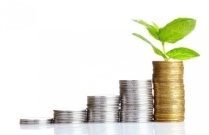